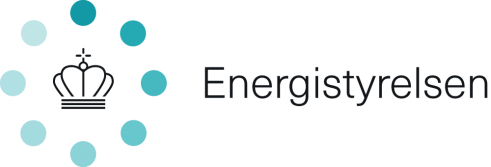 Energieffektive og Intelligente Bygninger –
Orienteringsmøde om gevinstanalyse d. 11. august 2017
September 2017
Energistyrelsen
Program for mødet
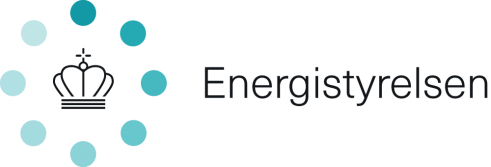 Introduktion og baggrund, v. Energistyrelsen.
Analyse om gevinster ved anvendelse af data og digitalisering til fremme af energieffektivitet og fleksibelt energiforbrug i bygninger, v. Energistyrelsen
Spørgsmål
Den videre proces
Farvel og tak.
Baggrund for ordningen
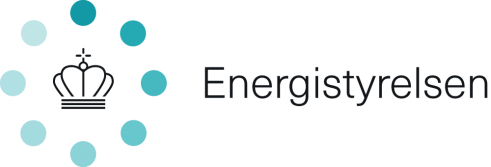 Energiaftalen fra 2012, hvor der er afsat en pulje på 60 mio. kr. per år til brug for tiltag til fremme af energieffektivisering.

Puljen blev udmøntet af forligsparterne (SRSF-regeringen, Venstre, Dansk Folkeparti, Enhedslisten og Det Konservative Folkeparti) for 2012-2016, og herefter for 2016 – 2018.

I december 2015 besluttede forligskredsen bl.a. at gennemføre initiativet ”Energieffektive og Intelligente Bygninger” for en treårig periode: 2016 – 2018.

Initiativet er på 11,2 mio. kr./år, herunder 9,6 mio. kr./år til brug for tilskud og analyser
Puljens formål
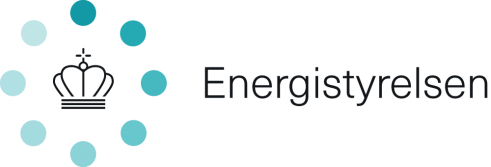 Fremme anvendelsen af data og datadrevne løsninger til fremme af energieffektivisering og fleksibelt energiforbrug i bygninger

Fremme udbredelsen af energieffektive løsninger i bygninger
Puljens udmøntning
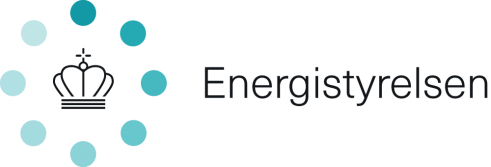 Tilskud og analyser mhp.:

Udvikling af metoder og 1. generationsværktøjer for udnyttelse af data til fremme af energieffektivisering og fleksibelt energiforbrug i bygninger

Styrket udbredelse og forankring af energieffektive løsninger bl.a. via partnerskaber mellem private og offentlige aktører

Afklaring af potentialer og forudsætninger for den langsigtede indsats
Hidtidige aktiviteter
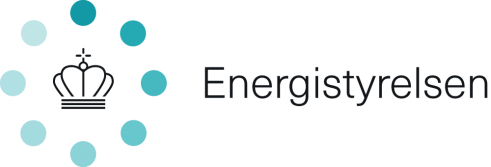 Tilskud på i alt 8,6 mio. kr. til 9 lokale partnerskaber om fremme af energieffektivitet i bygninger – afsluttes i 2018 

Analyse om anvendelse af data til fremme af energieffektivitet og fleksibelt energiforbrug i bygninger. Der peges bl.a. på, at data kan bruges til 

Screening af bygninger for potentialer og løsninger  til energieffektiviseringer

Energieffektiv drift af bygninger

Analysen indkredser relevante data, ser på datakvalitet og –tilgængelighed mv. og konkluderer bl.a.,  at der bør igangsættes yderligere analyser af potentialer og barrierer mhp. at styrke beslutningsgrundlaget for den fremadrettede indsats.
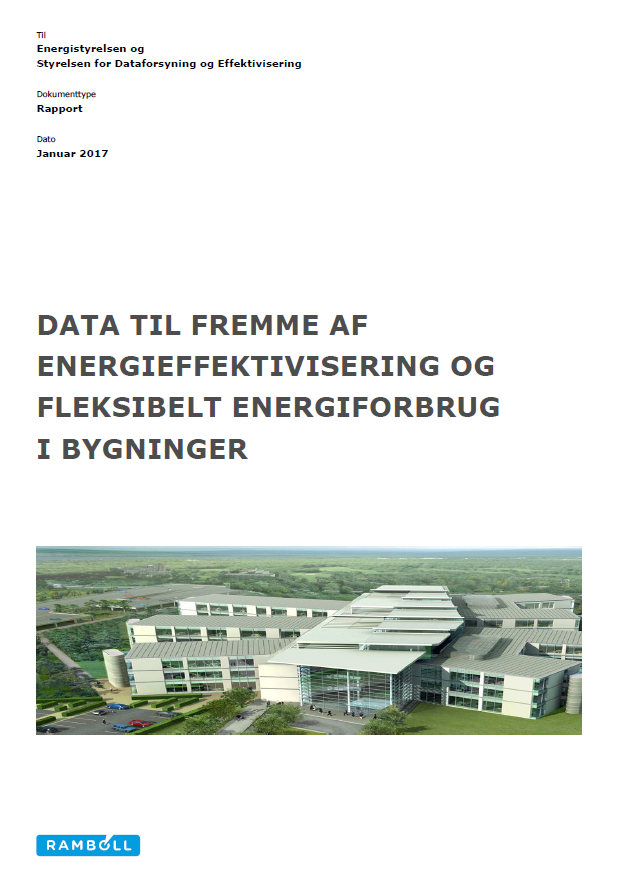 Udbud lige nu:
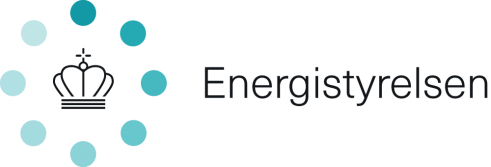 Tilskudspulje udbudt juni 2017 på ca. 7 mio. kr. til udviklings- og demonstrationsprojekter om metoder og 1. generationsværktøjer for udnyttelse af data til fremme af energieffektivisering og fleksibelt energiforbrug i bygninger (afsluttes ultimo 2019)

En række potentialeanalyser af følgende emner:

Gevinster ved anvendelse af data og digitalisering til fremme af energieffektivitet og fleksibelt energiforbrug i bygninger (afsluttes marts 2018)

Udvikling af datainfrastruktur som grundlag for bedre dataudnyttelse (afsluttes januar 2018)

Samspil mellem bygninger og det smarte energisystem (afsluttes marts 2018)

Anvendelse af data til energieffektivisering i bygninger, kommuner og regioner (afsluttes februar 2018)
Hvorfor analyse af gevinster?
De overordnede mål er, at energianvendelsen i bygninger skal effektiviseres, og bygninger skal være aktive medspillere i det smarte energisystem.

Udfordringer?
Analyser viser, at der er store potentialer for energieffektiviseringer, som ikke realiseres af sig selv
Regler i Bygningsreglement kan være svære at overskue, og der kan være udfordringer med efterlevelsen
Rådgivning om energibesparelser kan være behæftet med fejl og mangler
Mange bygningsejere føler, at energieffektiviseringer (og rådgivning) koster for meget
Efterhånden som bygninger bliver mere effektive bliver gabet mellem det forventede energiforbrug og det faktiske energiforbrug relativt større, hvilket primært skyldes brugeradfærd, hvor energibesparelsen omsættes i bedre komfort (reboundeffekten)
Analyser viser, at ny teknologi i bygninger kan have udfordringer i forhold til at få forskellige komponenter til at spille sammen

Hypotese bag initiativet: Data og digitalisering kan afhjælpe
Rambøll-analysen siger: Ja, det er korrekt – data kan fremme effektivisering (i særdeleshed) via bedre screeningsværktøjer og effektiv drift. Men det koster penge at skabe forudsætningerne for anvendelsen af data. Og vi har brug for mere viden om, hvad der virker, og hvordan det kan gøres ”enkelt” at få adgang til data.
Som del af det igangsættes potentialeanalyse vedr. opbygning af en datainfrastruktur mhp. kombination af data
Og gevinstanalysen vedr. dataanvendelse ifm. energieffektivisering og fleksibelt energiforbrug i bygninger med særlig fokus på screening og drift.
Hvad skal analysen omfatte?
Analysen skal være forholdsvis bred:
Mulige anvendelsesområder/forretningsmodeller, hvor data kan fremme energieffektivisering mv. 
beslutningsstøtte i forskellige sammenhænge, synliggørelse af potentialer i markedet, etablering af nye markedsmodeller)
Mulig vifte af benefits (økonomi, kvalitet, indeklima, mv.)
Beskrivelse af relevante målgrupper/aktører og benefits for de enkelte aktører
Vurdere potentialer, dvs. sætte tal på benefits
Vurdere barrierer/forudsætninger for realisering af benefits (skal ikke medtage spørgsmål om infrastruktur for data)

Analysens forudsætninger skal klart fremgå, herunder i form af f.eks. scenarier (realiserbare) opsat på baggrund af Rambøll-rapport eller andet, f.eks.;
at det forudsættes, at der er mange data er til rådighed og nem adgang,
at det forudsættes, at der er få data og besværlig adgang,
at noget midt i mellem forudsættes.

Analysens resultater skal munde ud i:
Sammenfatning af benefits på makroniveau 
Udarbejdelse af pædagogisk PP-præsentation af forudsætninger og konklusioner
Proces
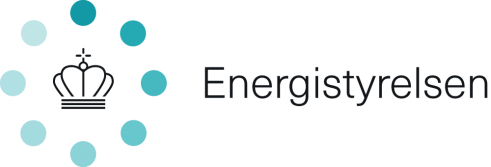 Frist for indsendelse af spørgsmål mandag d. 18. september kl. 12.00
Svar på spørgsmål offentliggøres senest fredag d. 22. september kl. 16.00
Tilbud indsendes senest fredag d. 29. september kl. 12.00
Offentliggørelsen af vinder senest torsdag d. 5. oktober
Kontraktindgåelse senest tirsdag d. 17. oktober
Opgaveløsning indsendes senest ultimo marts 2018
Tilbud og vurdering
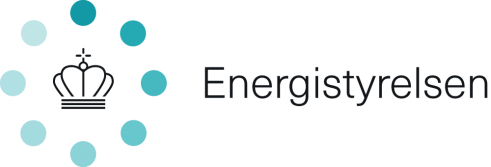 Max 10 A-4 sider med beskrivelse af opgaveløsning (metode og faseopdelt tids- og aktivitetsplan)

Gives point fra 1 – 5 i forhold til:
Kvalitet i opgaveløsningen (vægt 50)
Kompetencer og referencer (vægt 30)
Pris (vægt 20)
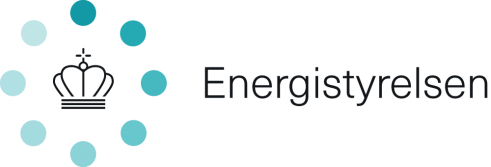 Spørgsmål?